Aldeen Foundationمهارة الاستماع للمتعلمين البالغين
Lina kholaki
Arabic language instructor/consultant
lkholaki@gmail.com
www.kholaki4Arabic.com
إرشادات واضحة وبسيطة
يجب أن تكون إرشادات الاستماع الأول واضحة
والاستماع الثاني يؤكد على معلومة أو معلومات ثانوية
في كل استماع هناك هدف مُحدد
القيام بأنشطة متعددة قبل الاستماع لتحضير المتعلمين للاستماع 
ترغيب المتعلمين في الاستماع حتى لو لم يفهموا، وإتاحة الفرصة لهم للسؤال في حالة تعسّر الفهم أو الحاجة لتكرار الجملة أو السؤال
مدة كل مرحلة من مراحل الاستماع
أثناء الاستماع
هرم الطعام
استخدم النموذج التخطيطي للمقارنة
ما هو عدد المجموعات التي يحتوي عليها كل من الهرم الغذائي القديم والجديد؟
ما هي مكونات كل مجموعة؟
من أية مجموعة نأكل كثيرًا في كل من الهرمين؟
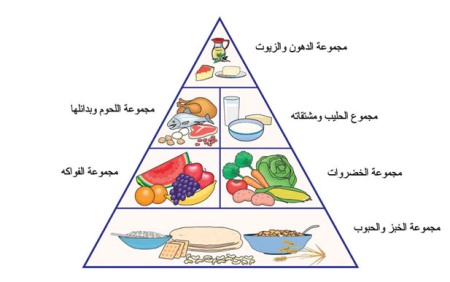 مقارنة في ثنائيات
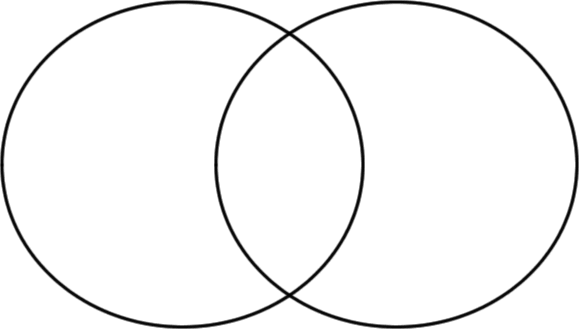 الاستماع الأول
مجموعات الهرم الغذائي هي ----------------- 
مجموعة ------------- تمد جسم الإنسان بالكربوهيدرات والمعادن وبعض الفيتامينات.
اذكر أنواع الفاكهة
كم كوبًا من الحليب يجب أن نشرب يوميًا؟
هل نأكل اللحوم كثيرًا أم قليلًا؟
أين  الزيوت؟
شاهد هذا المقطع وأجب عن الأسئلة:
https://edpuzzle.com/media/57292d8c49060a3f4104bbbf
استماع  تفصيلي
ما معنى :(عموماً نحن نزرعُ ما نحصده)
أكمل هذه العبارة العربية الشهيرة:
   مثل ما تزرع ــــــــــــــــــــــ
نشاط فردي
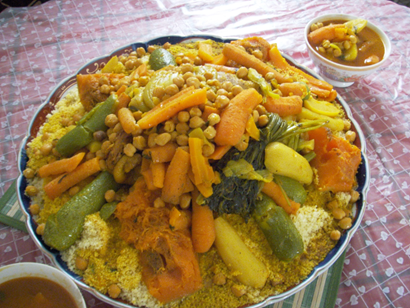 الآلات الموسيقية
http://bcove.me/kcqmj9ow
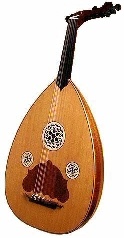 بعد الاستماع الأول
الفكرة العامة
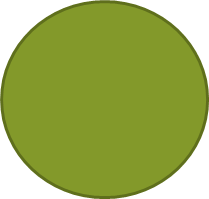 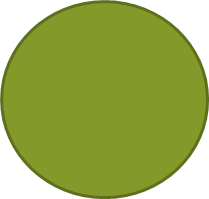 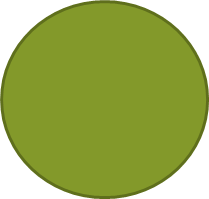 أسئلة الاستماع الثاني
ما اسم الشاب؟
مَن أثر فيه ودفعه لحب العود؟
لماذا يُحب عزف العود؟
ما الموسيقى التي أعجبته؟
ما البلاد التي زارها؟
أين تعلم عزف آلة العود؟
ما دراسته، تخصصه؟
الاستماع التفصيلي
اشرح المعنى:
1- وجهٌ رماهُ الشرقُ بسهامه.
2- مُرتحلاً بين مُدنِه وأقطاره.
3- اِندفع بعد سماع اللحن للمُطرب عبادي جوهر.
4- ما هو موضوع دراسته؟
5- أين سيكمل دراسته أو إقامته؟
6- هل عزفه على العود سيؤثر على دراسة الماجستير؟
نشاط فردي بعد الاستماع
اِبحث عن آلة موسيقية شرقية على الشبكة الإلكترونية.
حضر تقديماً في الصف لتعريف زملائك عن الآلة وأهميتها.